Zdrava prehrana
Sadržaj
Edukacija
Kviz
Podjela hrane prema podrijetlu
Hrana biljnog podrijetla: kruh i pecivo, voće, povrće, žitarice, orašasti plodovi
Hrana životinjskog podrijetla: mlijeko, jaja, meso i mesne prerađevine, mliječni proizvodi, riba
O hrani
Mlijeko i mliječni proizvodi – sadrže  kalcij važan za zube i kosti
Riba, meso, jaja i mahunarke – bogate bjelančevinama važne za razvoj mišića i rast organizma
Žitarice -  izvor ugljikohidrata, daju energiju
Orašasti plodovi – bogati bjelančevinama, zdravih masnoća, minerala i vitamina B
Pitanje 1: Izbaci uljeza
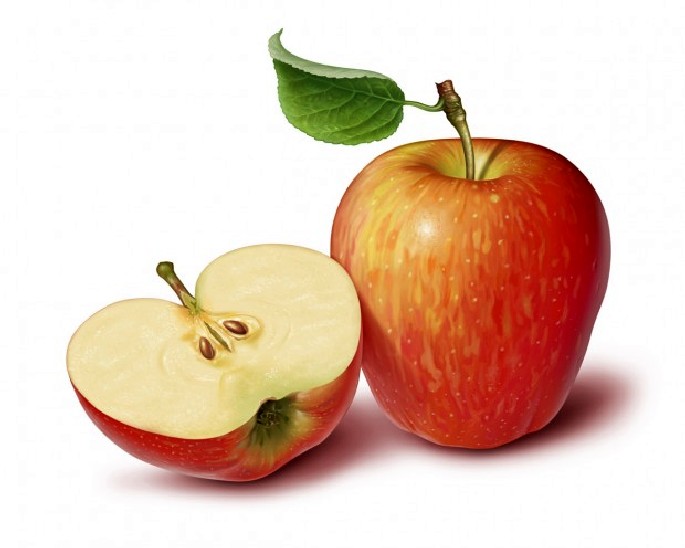 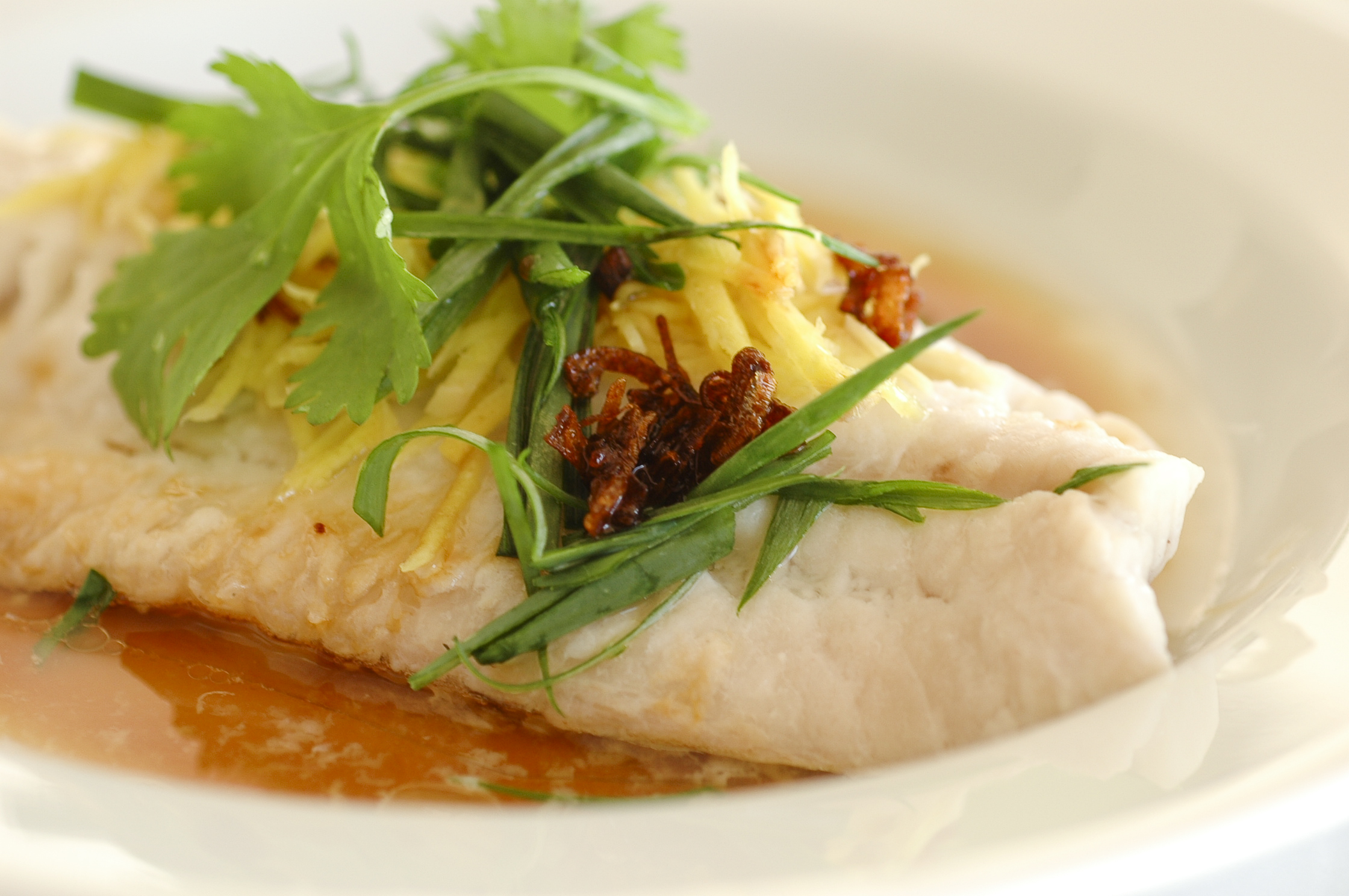 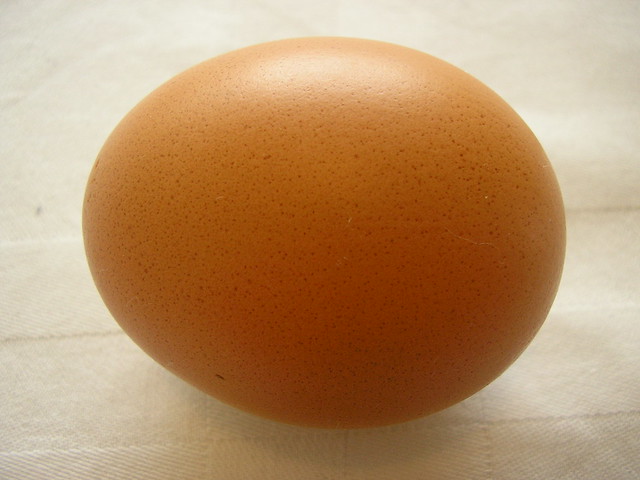 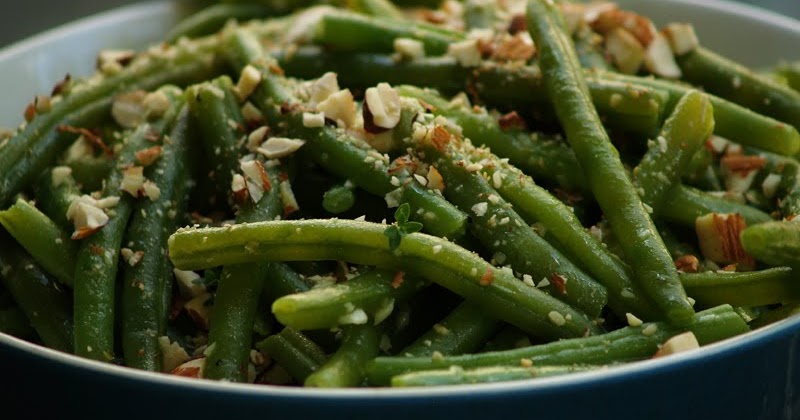 TOČNO
NETOČNO
fdc
Pitanje 2: Koja namirnica NIJE izvor ugljikohidrata:
Zob
Pšenica
Mlijeko
Ječam
TOČNO
NETOČNO
fdc
Pitanje 3: Koja namirnica NIJE bogata bjelančevinama, zdravim masnoćama, mineralima i vitaminom B?
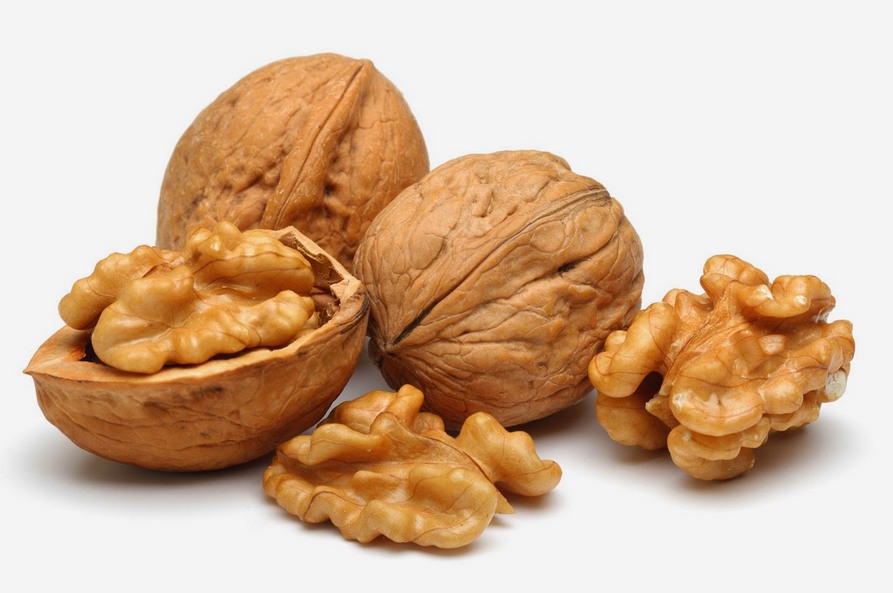 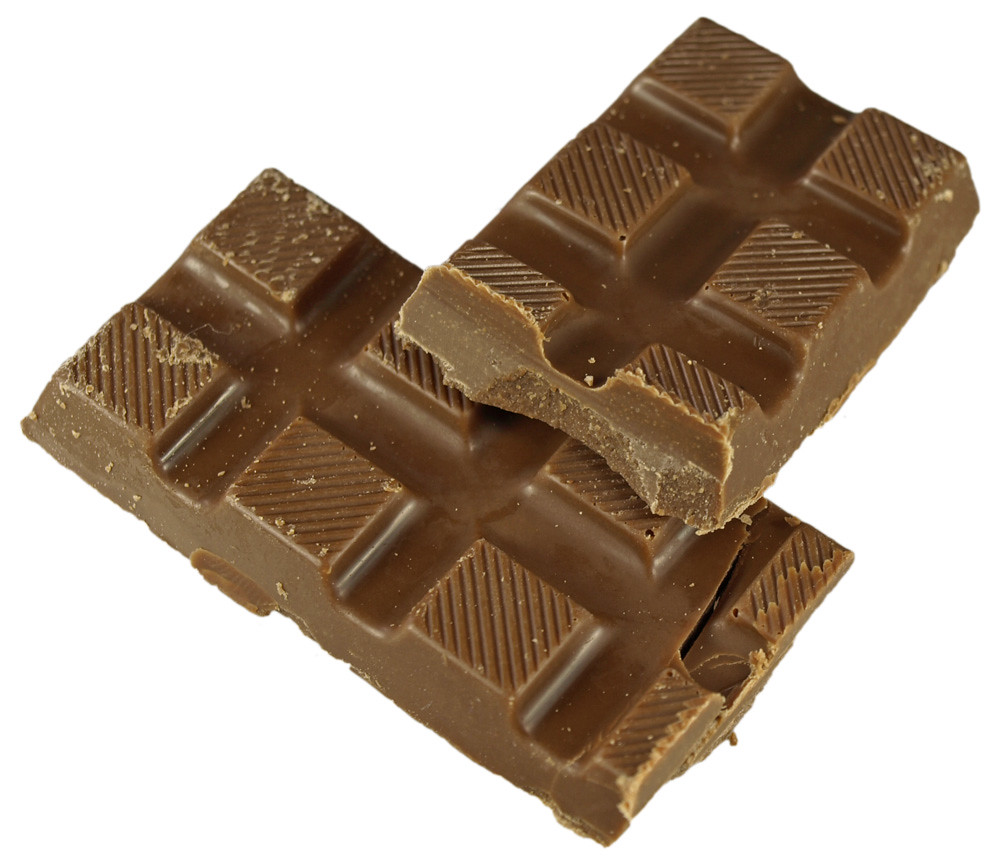 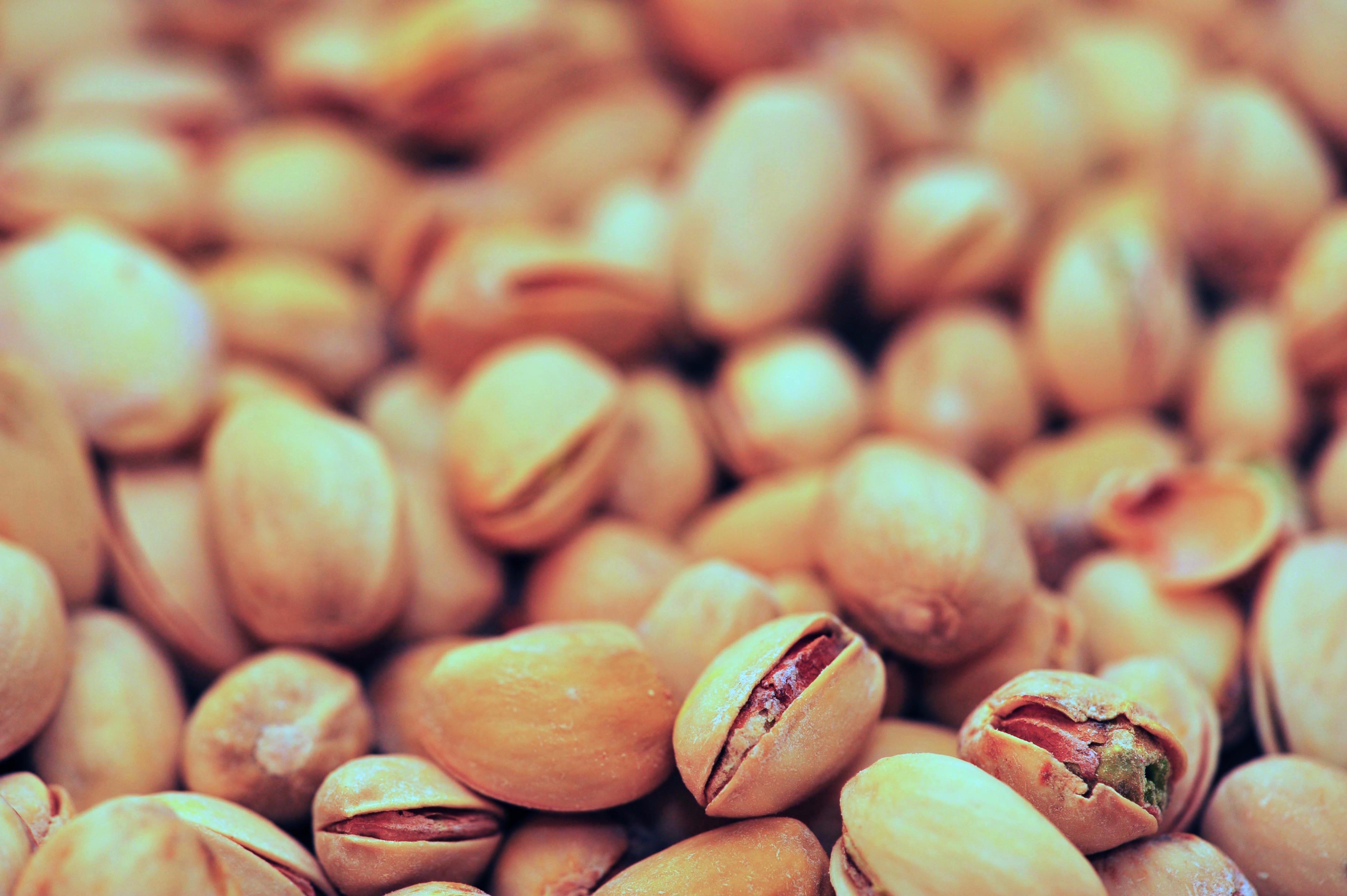 TOČNO
NETOČNO
fdc